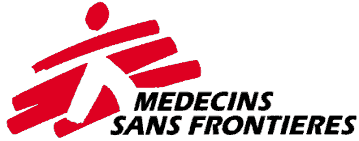 Monitoring of antimalarial drug efficacy using routine data
*Neil J Saad1, Caroline De Cramer1, Lieven Vernaeve1, William Etienne2, Chea Nguon3, Martin De Smet4, Jean-Marie Kindermans4
(1)Médecins Sans Frontières,  Cambodia, (2)Médecins Sans Frontières Cambodia, (3)Centre for Parasitology, Entomology and Malaria Control,Cambodia, (4)Médecins Sans Frontières, Brussels, Belgium
Project: to develop strategies to eliminate P.f malaria in area of artemisinin resistance (AR)
Goal: Avoid further spread of AR, which ultimately implies elimination of P.f malaria in areas of AR
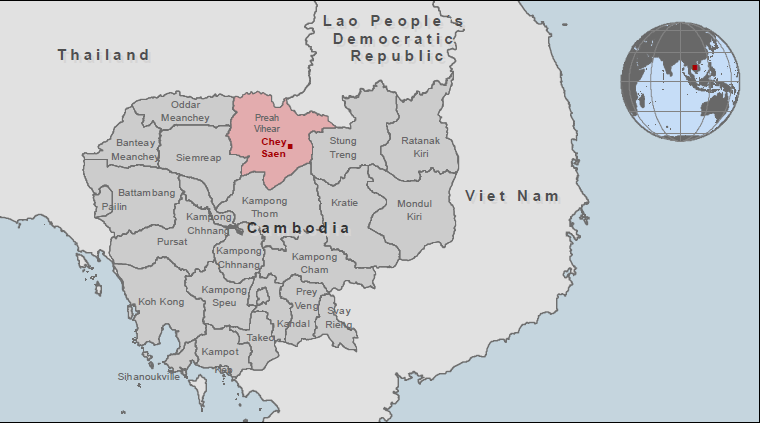 Project site: Chey Saen district, Preah Vihear, Cambodia

Study period: 
Oct 2015 – Apr 2018
https://mapcentre.msf.org
Monitoring of antimalarial drug efficacy using routine data, Martin De Smet, MSF
2
Project: to develop strategies to eliminate P.f malaria in area of artemisinin resistance (AR)
Specific project objectives linked to drug efficacy:
Early detection of decreasing ACT efficacy 
consider alternative drug regimen
identify indication full efficacy study

 Detection individual treatment failures

Components:
Case finding activities (Passive, reactive and proactive case detection)
Basic vector control
Monitoring of resistance (in vivo and in vitro)
Monitoring of antimalarial drug efficacy using routine data, Martin De Smet, MSF
3
Research question…
Strengthened case management to ensure individual treatment success in place
Can we use this as an opportunity to evaluate alternative methodology of monitoring antimalarial resistance?
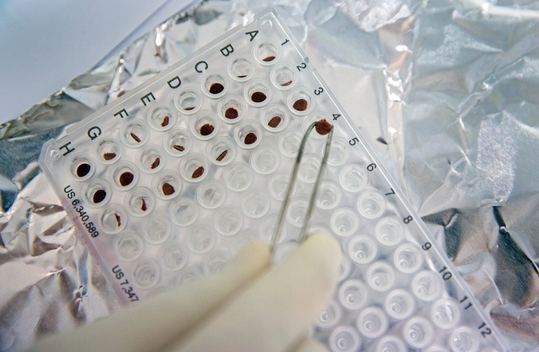 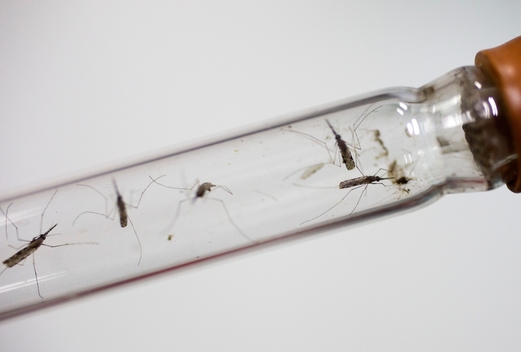 Copyright:Tim Dirven/Panos Pictures
Copyright:Tim Dirven/Panos Pictures
Monitoring of antimalarial drug efficacy using routine data, Martin De Smet, MSF
4
Methods (1): inclusion and strengthened monitoring of the patients
Detection of P.f malaria through passive, reactive or proactive case detection  using RDT

Collection of dry blood spot (DBS) for P.f positive patients
DBS analysed at the Pasteur Institute Cambodia
Day 0
Three days direct observed treatment
dihydroartemisinin-piperaquine (DHA-PPQ) 
	(Oct 2015 – Jan 2016)
Artesunate-mefloquine (ASMQ) (Feb 2016 – now)
Day 0-2
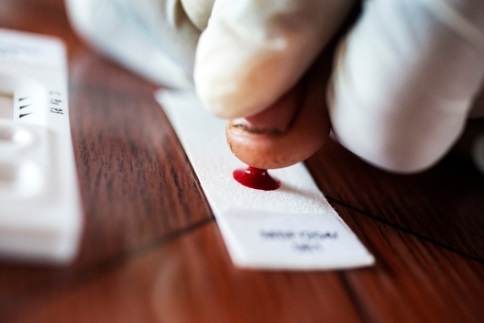 Copyright:Tim Dirven/Panos Pictures
Monitoring of antimalarial drug efficacy using routine data, Martin De Smet, MSF
5
Methods (2): follow-up of patients
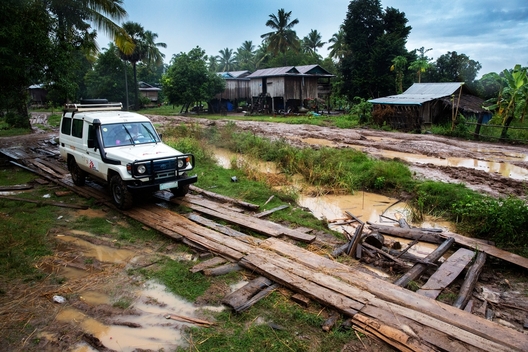 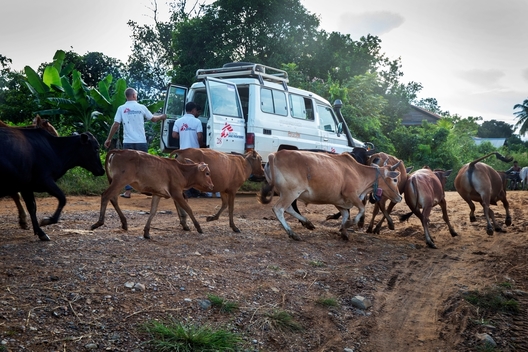 Copyright:Tim Dirven/Panos Pictures
Copyright:Tim Dirven/Panos Pictures
Follow-up 1: Collection of DBS for follow-up of treatment outcome (assessed using PCR)
Day 28
Follow-up 2: Collection of DBS for follow-up of treatment outcome (assessed using PCR 
     - only since Sept 2016) – research purpose
Day 63
6
Methods (3): Monitoring of resistance
Monitoring of resistance at Pasteur institute Cambodia 
in vivo data (TF, reinfection/recrudescence, est. parasitaemia) 
molecular markers correlating with resistance
Throughout
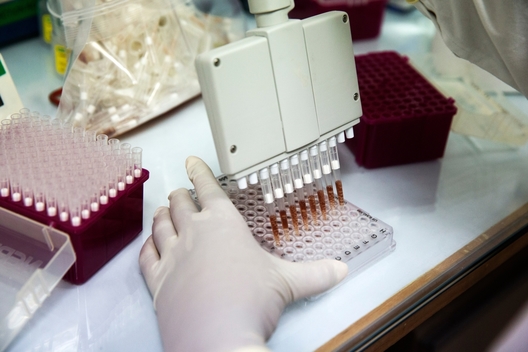 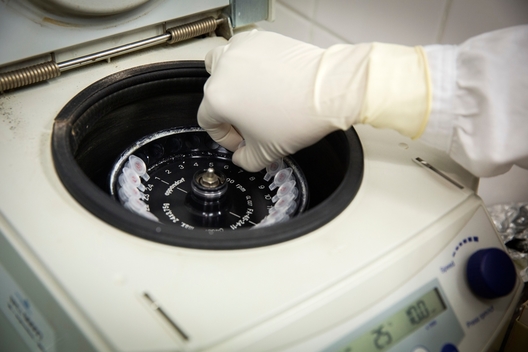 Copyright:Tim Dirven/Panos Pictures
Copyright:Tim Dirven/Panos Pictures
7
Specific research questions
Are the ACTs still efficacious ? (outcome-related)
Is the outcome of day 28 parasitological PCR based treatment a good indicator to monitor ACT efficacy ? (methodology related)
Should all patients be included in the analysis, incl.
        low parasitemic patients?  (methodology related)


The study has been approved by the Cambodian and MSF ERB
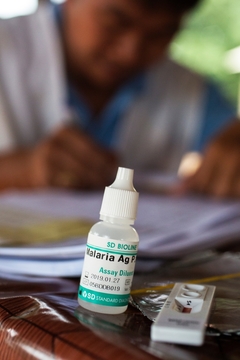 Copyright:Tim Dirven/Panos Pictures
8
Are ACTs still efficacious?
PCR-based parasitological treatment failure (TF) 28 days post treatment
13/40 are reinfections and 17/40 had insufficient genetic material
28/21 are reinfections, 8/21 had insufficient genetic material, 5/21 samples  results  pending
Conclusion: Use of dihydroartemisinin-piperaquine no longer justified
Monitoring of antimalarial drug efficacy using routine data, Martin De Smet, MSF
9
[Speaker Notes: 1-Of the 128 Pf cases at Day 0, 111 were traced for follow-up at Day 28. This is 87%  (95% CI: 80 ,92). From Oct 2015 –Jan 2016, Day 63 was not collected.
2-Of the 674 Pf cases at Day 0, 282 were currently traced for follow-up at Day 28 and 63. This is  44%  (95% CI: 40 ,48). However, the number Pf cases at Day 0 also includes recent infections. For these, the Day 28 and 63 has not yet passed.]
Is the choice of Day 28 appropriate?
Does Day 28 not underestimate  resistance due to late recrudescences?
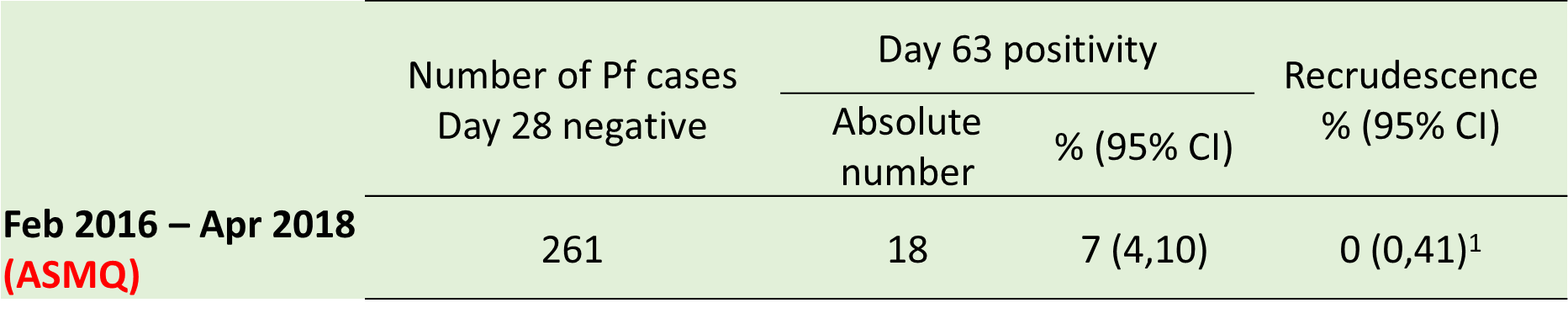 1 7/18 are reinfections, 9/18 had insufficient genetic material and the results for 2/18 samples is still pending.
Conclusion: Day 28 is an appropriate endpoint
Monitoring of antimalarial drug efficacy using routine data, Martin De Smet, MSF
10
Is the inclusion of all patients appropriate?
Does inclusion of low parasitemic patients overestimate efficacy?
Note: Standard WHO protocol for therapeutic efficacy studies in low endemicity context: exclude patients with < 1000 parasites/µL
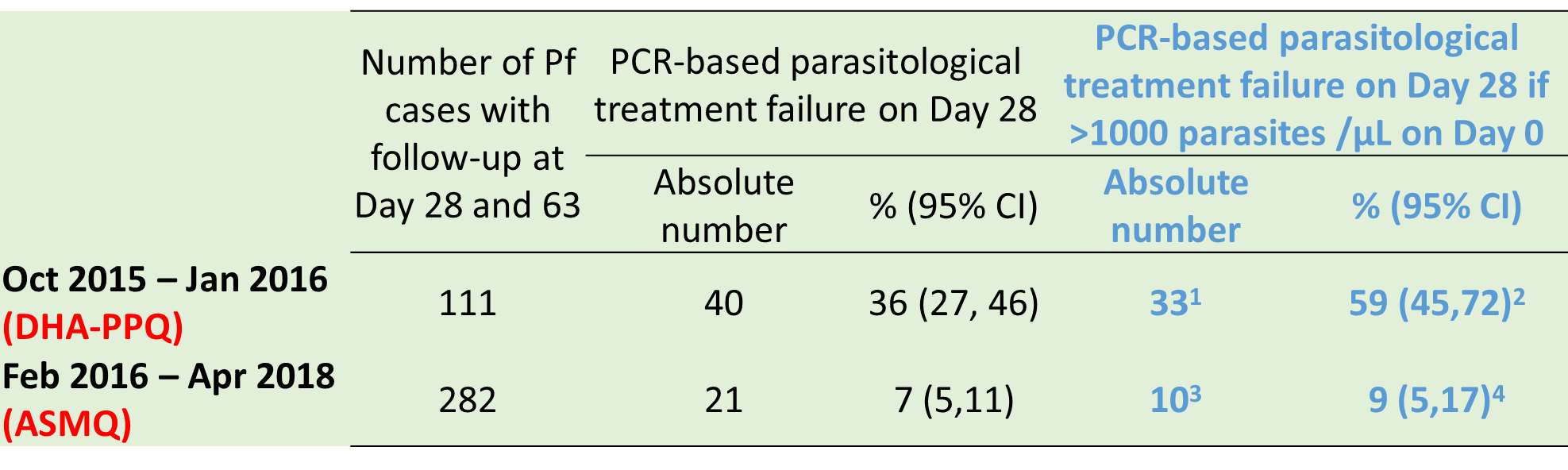 17/40 had a parasitaemia <1000 parasites /µL;          		   256/111 initial Pf cases  had > 1000 parasites/µ L, 
35/21 had a parasitaemia <1000 parasites /µL (6/21:results still pending. 	   4 106/156> 1000 parasites/ µL
Conclusion: Including low parasitemic patients overestimates efficacy
11
[Speaker Notes: 7/40 had a parasitaemia <1000 parasites /µL; 256/111 initial Pf cases  had > 1000 parasites/ L, which results  in  59% (33/56) parasitological treatment failure on Day 28. 35/21 had a parasitaemia <1000 parasites /µL and for 6/21 the parasitaemia results were still pending. 4 156/282 initial Pf cases  had parasitaemia data and 106/156> 1000 parasites/ L, which results  in  9% (10/106) parasitological treatment failure on Day 28.


2 sample Chi squared test for equality of proportions with continuity correction:

P1: 61/393; P2: 43/162; two-sided; P-value:0.003667]
Conclusions
Implementation is feasible - 60 % pts followed up on Day 28

PCR-based Day 28 treatment outcome is an appropriate indicator of efficacy

Including low-parasitemic patients (<1000 p/µl) may lead to overestimation of treatment efficacy
Monitoring of antimalarial drug efficacy using routine data, Martin De Smet, MSF
12
Relevance
Our high treatment failure rate of first line ACT 
        (DHA-PPQ) supported a priority switch to alternative ACT
        (ASMQ) 

This methodology is relevant in (pre-)elimination settings, especially in area with AR, where 
strengthened case management is in place
need close monitoring efficacy 
and can be complementary to in vitro efficacy monitoring
Monitoring of antimalarial drug efficacy using routine data, Martin De Smet, MSF
13
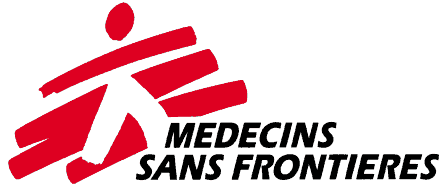 Thank you!
Study partners
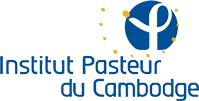 Special thanks to:
the MSF national staff in Cambodia
the population of Chey Saen, Preah Vihear province, Cambodia
Copyright:Tim Dirven/Panos Pictures
martin.de.smet@brussels.msf.org
14
Monitoring of antimalarial drug efficacy using routine data, Martin De Smet, MSF